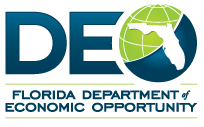 Employment Service Complaint System
Part II: The 1, 2, 3s of Processing Complaints
Agenda
Processing Employment Service (ES)-Related Complaints
Human Trafficking
Complaint Resolution
Processing Non-ES-Related Complaints
Recordkeeping and Reporting Requirements
MSFW Apparent Violations
Elements of an Investigation and Determination
Discontinuation of Services
Processing ES-Related Complaints
ES-Related Complaints
Career center Complaint Specialist must determine the type of complaint received and process it through resolution
Complaint Specialist should:
Make effort to obtain all information necessary to investigate the complaint
Request that the complainant list all addresses where he/she may be contacted during the investigation
Advise the complainant to maintain contact with the office during the investigation
Advise the complainant to contact the office if leaving the area
ES-Related Complaints
For all ES-related complaints:
Complete Employment and Training Administration (ETA) Form 8429 (original stays in file)
Log the complaint
Give the complainant a copy of the completed complaint form
Offer appropriate career center services to the complainant if the complainant is in the career center
Violation of ES Regulations by Staff
If complaint involves violation of ES regulations by the career center (but not regulations which prohibit discrimination):
Investigate the complaint
If insufficient information, request additional information in writing
Allow 40 working days for response from migrant and seasonal farmworkers (MSFWs)
Allow 20 working days for response from non-MSFWs
Attempt resolution 
Within 5 working days for MSFWs 
Within 15 working days for non-MSFWs
Violation of ES Regulations by Staff
If complaint successfully resolved, 
Note the date of resolution on the Fact Sheet and Complaint Log 
Notify the complainant and the respondent of the results, in writing
If resolution is not achieved, 
Refer the complaint to the Department of Economic Opportunity’s (DEO) Senior Monitor Advocate and send a copy of the complaint file
Inform complainant and respondent of the referral, in writing
Violation of ES Regulations by Staff
Until resolution is achieved, follow up with the complainant by telephone or other written communication
Monthly for MSFWs
Quarterly for non-MSFWs
All actions, contacts, and attempted contacts concerning the complaint should be documented on the Fact Sheet
Violation of Terms of Job Order
If complaint involves violation of the terms and conditions of a job order by an employer:
Investigate the complaint
If insufficient information, request additional information in writing
Allow 40 working days for response from migrant and seasonal farmworkers (MSFWs)
Allow 20 working days for response from non-MSFWs
Attempt resolution 
Within 5 working days for MSFWs 
Within 15 working days for non-MSFWs
Violation of Terms of Job Order
If complaint successfully resolved, 
Note the date of resolution on the Fact Sheet and Complaint Log 
Notify the complainant and the respondent of the results, in writing
If resolution is not achieved, 
Refer the complaint to the Department of Economic Opportunity’s (DEO) Senior Monitor Advocate and send a copy of the complaint file
Inform complainant and respondent of the referral, in writing
Complaint Specialist may initiate the process for discontinuation of services to the employer and notify complainant of this action
Violation of Terms of Job Order
Until resolution is achieved, follow up with the complainant by telephone or other written communication
Monthly for MSFWs
Quarterly for non-MSFWs
All actions, contacts, and attempted contacts concerning the complaint should be documented on the Fact Sheet
Discrimination by Employer
If complaint alleges discrimination by an employer:
Forward the complaint to the Equal Opportunity (EO) Officer for the Regional Workforce Board (RWB) and/or the DEO Office for Civil Rights (OCR) for processing
Violation of Employment-Related Law
If complaint involves violation of an employment-related law other than discrimination by an employer:
Prepare a referral letter to forward to the appropriate enforcement agency(ies) 
Copy the complainant
Keep a copy of referral letter in the complaint file
Send referral letter and copy of complaint with supporting documents to the appropriate enforcement agency(ies)
Violation of Employment-Related Law
Conduct follow-up with the enforcement agency(ies) until resolution is achieved
Monthly for MSFWs
Quarterly for non-MSFWs 
Until complaint is resolved, contact the complainant to provide a status report after each follow-up with the referral agency(ies)
Note the date of resolution on the Fact Sheet and Complaint Log and notify the complainant of the results
Violation of Employment-Related Law
If a determination is made that the employer violated an employment-related law, 
Complaint Specialist may initiate discontinuation of services
Notify the complainant of this action
If the final determination is in favor of the employer, the career center should notify the complainant
All actions, contacts and attempted contacts concerning the complaint should be documented on the Fact Sheet
Involves Another State
If complaint involves an employer in another state or another state workforce agency:
Prepare a referral memorandum to forward to DEO’s Senior Monitor Advocate
Send the memo, a copy of the ETA Form 8429 and copies of any relevant documents to DEO’s Senior Monitor Advocate
Provide the complainant a copy of the referral memo that was sent to DEO
Involves Another Career Center
If complaint involves another career center or is related to a specific job order posted by another career center:
Prepare a referral memorandum to forward to the appropriate career center
Send the memo, a copy of the ETA Form 8429 and copies of any relevant documents to the career center that is the focus of the complaint
Involves Another Career Center
Send a copy of all documents to DEO’s Senior Monitor Advocate.
Provide the complainant a copy of the referral memo that was forwarded to the career center
Involves Multiple Career Centers
If complaint involves multiple career centers statewide:
Prepare a referral memorandum to forward to DEO’s Senior Monitor Advocate
Send the memo, a copy of the ETA Form 8429 and copies of any relevant documents to DEO’s Senior Monitor Advocate for investigation and resolution
Involves Multiple Career Centers
Provide the complainant a copy of the referral memo that was sent to DEO
If complaint is for multiple offices within the same region
Refer complaint to the appropriate RWB 
Copy DEO’s Senior Monitor Advocate
H-2A Complaints
H-2A complaints can consist of those filed by:
Individuals who are employed by an H-2A employer, whether or not the individual was referred through the career center
Individuals who applied for an H-2A job or made clear their intent to apply for an H-2A job
Other individuals whether or not he/she was employed by the H-2A employer
Examples: employer discouraged eligible U.S. worker from applying, failed to hire, discharged, or otherwise discriminated against eligible U.S. worker
Individuals against an employer who applied for, but was not granted, H-2A labor certification, irrespective of whether an employer/employee relationship exists
H-2A Complaints
In these situations, workers that were not referred by the career center can file an ES-related complaint
This is an exception to the definition of ES and non-ES-related complaints
Although the complaint may not fit the definition of ES-related, it shall be treated as such due to program rules and regulations
H-2A Complaints
The following actions must be taken:
Complete the ETA Form 8429
Log the complaint
Give the complainant a copy of the complaint form
Offer appropriate career center services
Prepare a referral memorandum to forward to DEO
Send the memo, a copy of the ETA Form 8429 and copies of any relevant documents to DEO’s Senior Monitor Advocate for resolution
Provide the complainant a copy of the referral memo that was sent to DEO
H-2A Complaints
All complaints made against H-2A employers must be forwarded to DEO’s Senior Monitor Advocate for processing
The U.S. Department of Labor, Wage and Hour Division (WHD) enforces the work contract (ETA Form 790)
U.S. Department of Justice, Civil Rights Division, Office of Special Counsel for Unfair Immigration Related Employment Practices (OSC) handles complaints alleging that an H-2A employer:
Discouraged an eligible U.S. worker from applying, 
Failed to hire, 
Discharged, or 
Otherwise discriminated against an eligible U.S. worker
Human Trafficking
Human trafficking is a form of modern day slavery which is criminalized under both federal and Florida law. 
It is defined as the transporting, soliciting, recruiting, harboring, providing, or obtaining of another person for transport for the purposes of forced labor, domestic servitude or sexual exploitation using force, fraud and/or coercion. 
Florida is the third most popular destination for human traffickers in the U.S.
Agricultural state (Labor trafficking in our fields)
Tourism-based economy (restaurants, hotels, country clubs)
Human Trafficking
If staff observes any possible indicators of human trafficking, they should immediately refer the complaint or apparent violation to the local Human Trafficking Coalition or Task Force and copy DEO’s Senior Monitor Advocate
Individual is being held by force, fraud or psychological coercion
Individual’s documents are being withheld by the trafficker
Victims may lack personal items or forms of identification and knowledge about how to get around the community
Signs of physical control or abuse
Traffickers may limit the victim’s contact with the public or jobseekers
Workers live in same location where they work
Locks on the outside of doors or migrant labor camps; security intended to keep people confined instead of keeping intruders out
Complaint Resolution
ES-related complaints are considered resolved when any of the following occurs:
The complainant:
Indicates satisfaction with the outcome
Chooses not to elevate to the next level of review
Fails to respond to written requests:
20 working days for non-MSFWs
40 working days for MSFWs
Exhausts final level of review
Appropriate enforcement agency makes final determination
Processing Non-ES-Related Complaints
MSFW Non-ES-Related Complaints
Non-ES-related complaints involving MSFWs should be elevated to the appropriate enforcement agency
Complete the ETA Form 8429 (original stays in file)
Log the complaint
Give the complainant a copy of the complaint form
Offer appropriate career center services
Prepare a referral letter to forward to the appropriate enforcement agency(ies) 
Copy the complainant
Keep a copy of referral letter in the complaint file
Send referral letter and copy of complaint with supporting documents to the appropriate enforcement agency(ies) (Follow-up is not required)
Non-ES-Related Complaints
All other non-ES-related complaints:
Log the complaint
Direct the complainant to the appropriate enforcement agency, another public agency, a Legal Aid attorney, a consumer advocate, or other appropriate agency
Offer appropriate career center services
Follow-up on this referral is not required
PROCESSING COMPLAINTS
Employment Service-related complaints
Recordkeeping and Reporting
Complaint Log
Recordkeeping and Reporting
Complaint logs must be submitted to Senior Monitor Advocate by the 5th working day after the end of the quarter in which an ES or non-ES-related complaint was logged
A negative report (where no complaints were filed) should be noted on the log
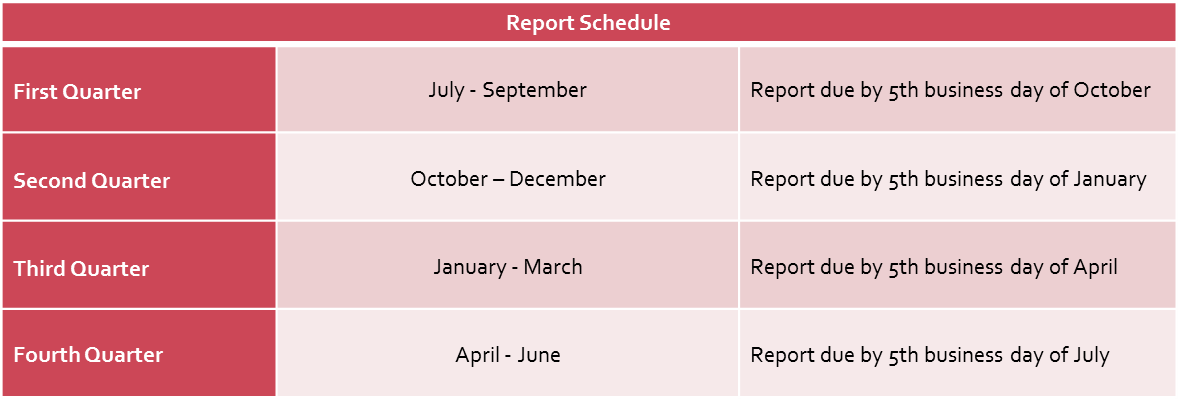 Complaint File System
Maintain separate folders for ES-related and non-ES-related complaints filed by MSFWs
No requirement to maintain folder for other non-ES-related complaints
Each folder shall include:
Left-Hand Side:
Fact sheet with follow-up notes 
All correspondence (originals and copies) received or sent
Copy of documentation showing any referrals made to agencies
Right-Hand Side:
Original ETA Form 8429
Original notes taken at time of complaint
Subsequent telephone conversations
Miscellaneous documentation related to the complaint
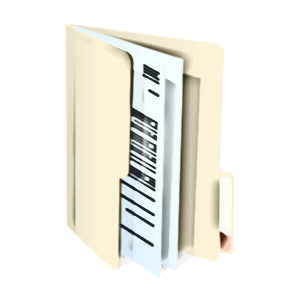 Complaint File System
Identify each file with:
Complainant’s name
Last four digits of SSN
Month and year complaint taken
Complaint number assigned, including the quarter the complaint was filed and the consecutive number beginning on July 1st (1/001 – 1st quarter, 1st complaint)
Folders filed alphabetically by fiscal year (July 1 – June 30)
Ensure files are kept secure
Ensure files contain only factual information
All information on file for five years from date of last action
Doe, John 8357 07/15              1/001
Apparent Violations
Apparent Violations
Arises when a State agency employee observes or is in receipt of information regarding a suspected violation of employment-related law or ES regulations by an employer that involves an MSFW, or has reason to believe that such a violation has occurred
Staff must document these suspected violations in writing and refer to local center manager
Violations of administrative regulations such as noncompliance of job order assurances
Violations work-related laws enforced by other agencies


20 CFR 653.113
Apparent Violation Process
Career center manager or designated associate will:
Determine if apparent violation involves ES regulations or employment-related law
If no					If yes

No further action				Proceed to next steps

Determine if job order filed in the past 12 months
Apparent Violation Process
If a job order has been filed within the past 12 months:
The manager or designated associate must contact the employer and attempt informal resolution within 5 working days
Keep identities confidential
Document the outcome and report to management
If resolved, the manager will document the resolution in the file and on the career center Log of Apparent Violations
If unresolved, procedures for discontinuation of services shall be initiated 
If violation of ES regulations is involved, refer violation to DEO’s Senior Monitor Advocate
If violation of employment-related law is involved, refer in writing to appropriate enforcement agency(ies) and include request that notification of a final determination be provided back to career center
Apparent Violation Process
If no job order has been filed and the alleged violation involves employment-related law
The manager or designated associate must refer the violation to the appropriate enforcement agency(ies) in writing
No informal resolution should be attempted
Log of Apparent Violations
Must be submitted to Senior Monitor Advocate by the 5th working day after the end of the month in which an apparent violation is logged
All files must be retained at least five years from the date of last action
Elements of an Investigationand Determination
Elements of an Investigation
All complaints have an element of investigation that must occur when the complaint or violation is reported and filed
Use step by step methodology through inquiry or observation
Examine and inquire with care and accuracy
Find out by careful questioning
Elements of an Investigation
Facts should be obtained in accordance with time limits for each type of complaint
Individuals should be interviewed alone and in a place where you can get their full attention
Questions should be written down in advance and should be designed to ensure they will get the information you need
Open-ended questions should be asked to get an overall version
Listen carefully to answers provided
Ask follow-questions to clarify information or as new issues may be uncovered
Questions should be designed to produce factual answers, not opinions
Only specifics of the complaint should be included in the investigation
Elements of an Investigation
Relevant documents should be obtained
Wage statements, job orders, etc.
Statements from any witnesses
Supporting documents should be requested from the complainant and the respondent
Elements of a Determination
A determination should be in favor of the party that has majority of factual information to support one side over the other (complainant vs. respondent)
Note that opinions, speculations and assumptions are not evidence
Discontinuation of Services
Discontinuation of Service
Proceedings to discontinue services to the employer should be initiated whenever a determination is made that a violation occurred
Notify Senior Monitor Advocate in writing if final determination indicates employer violated an employment-related law or WP regulation
If enforcement agency indicates the employer is appealing its final determination, then discontinuation of services will not be initiated until the final appeal has been exhausted
Discontinuation of Service
Immediately discontinue services if it is believed that exhaustion of normal procedures would cause substantial harm to a significant number of workers
Career center management should note that services to an employer have been discontinued on the appropriate complaint or apparent violations log
Basis for Discontinuation of Service
Employer submits and refuses to alter or withdraw job orders containing specifications which are contrary to employment-related laws and/or Terms and Conditions of Use in EFM
Employer submits job order and refuses to provide assurances that job offered is in compliance with employment-related laws
Employer is found to have misrepresented the terms or conditions of employment specified on job order or failed to comply with assurances made on job order
Employer is found to have violated ES regulations
Basis for Discontinuation of Service
Employer refuses to accept qualified workers referred through the clearance system
Employer refuses to cooperate in the conduct of field checks
Employer repeatedly causes discontinuation of services proceedings to be initiated
Enforcement agency notifies career center that the employer has violated an employment-related law
Reinstatement of Services
Services to an employer may be reinstated, if:
State is ordered to do so by a Federal Administrative Law Judge (ALJ) or USDOL Regional Administrator
Employer provides to DEO/RWB adequate evidence that:
Any policies, procedures or conditions responsible for the previous discontinuation of services have been corrected and that the same or similar issues are not likely to reoccur; and
Employer has responded adequately to any findings including restitution to the complainant and the payment of any fines
20 working days to respond to request for reinstatement
For More Information
Marisela Garcia
Senior Monitor Advocate/
DEO Complaint Specialist
Marisela.Garcia@deo.myflorida.com
(850) 921-3207

Eduardo Torres
Assistant Monitor Advocate
Eduardo.Torres@deo.myflorida.com
(850) 921-3466

Bureau of One-Stop and Program Support
Division of Workforce Services
Florida Department of Economic Opportunity